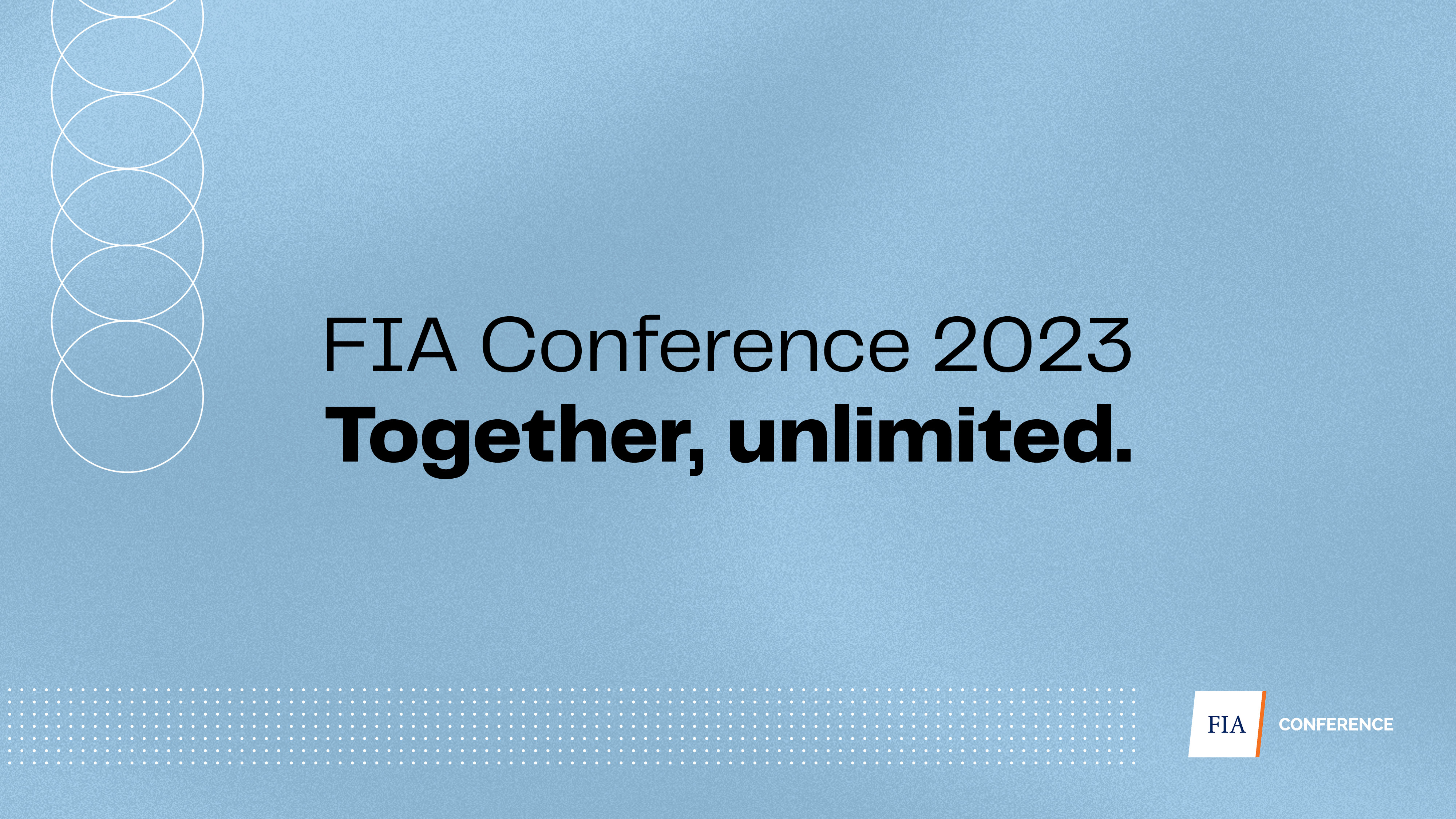 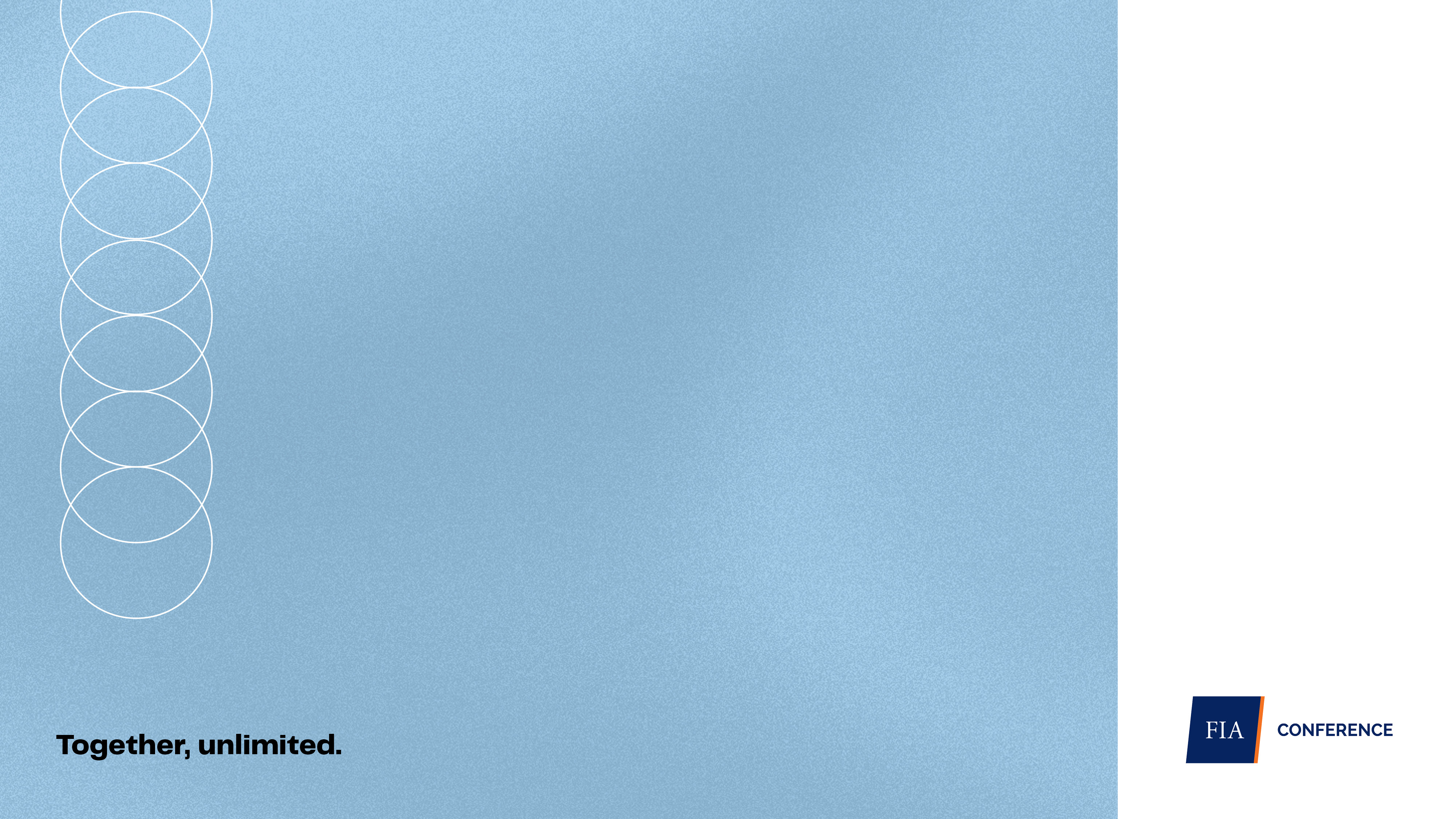 Session Title Goes Here
TRACK SPONSOR
LEADERSHIP
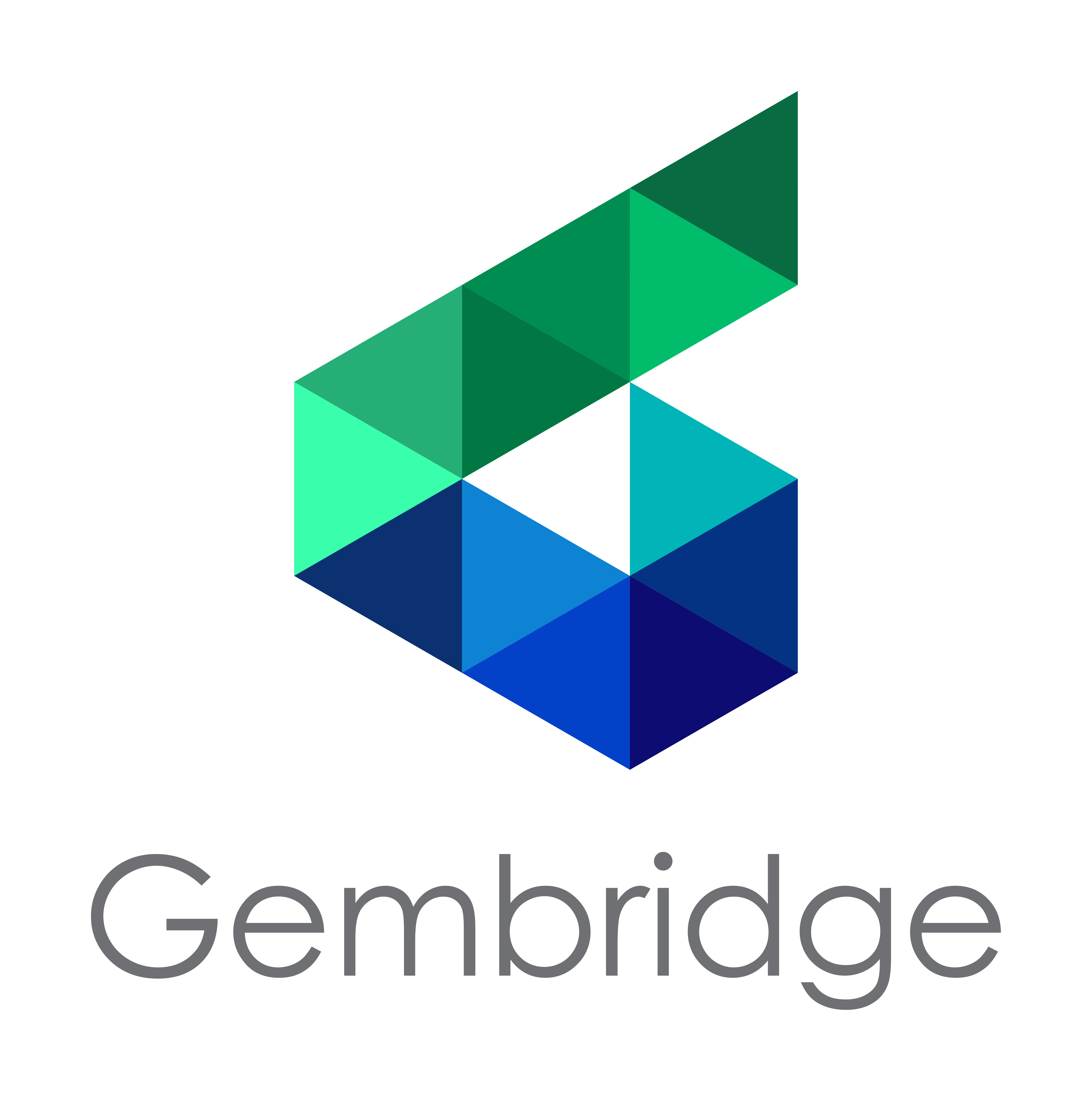 <SPEAKER NAME GOES HERE>
<SPEAKER ORG GOES HERE>
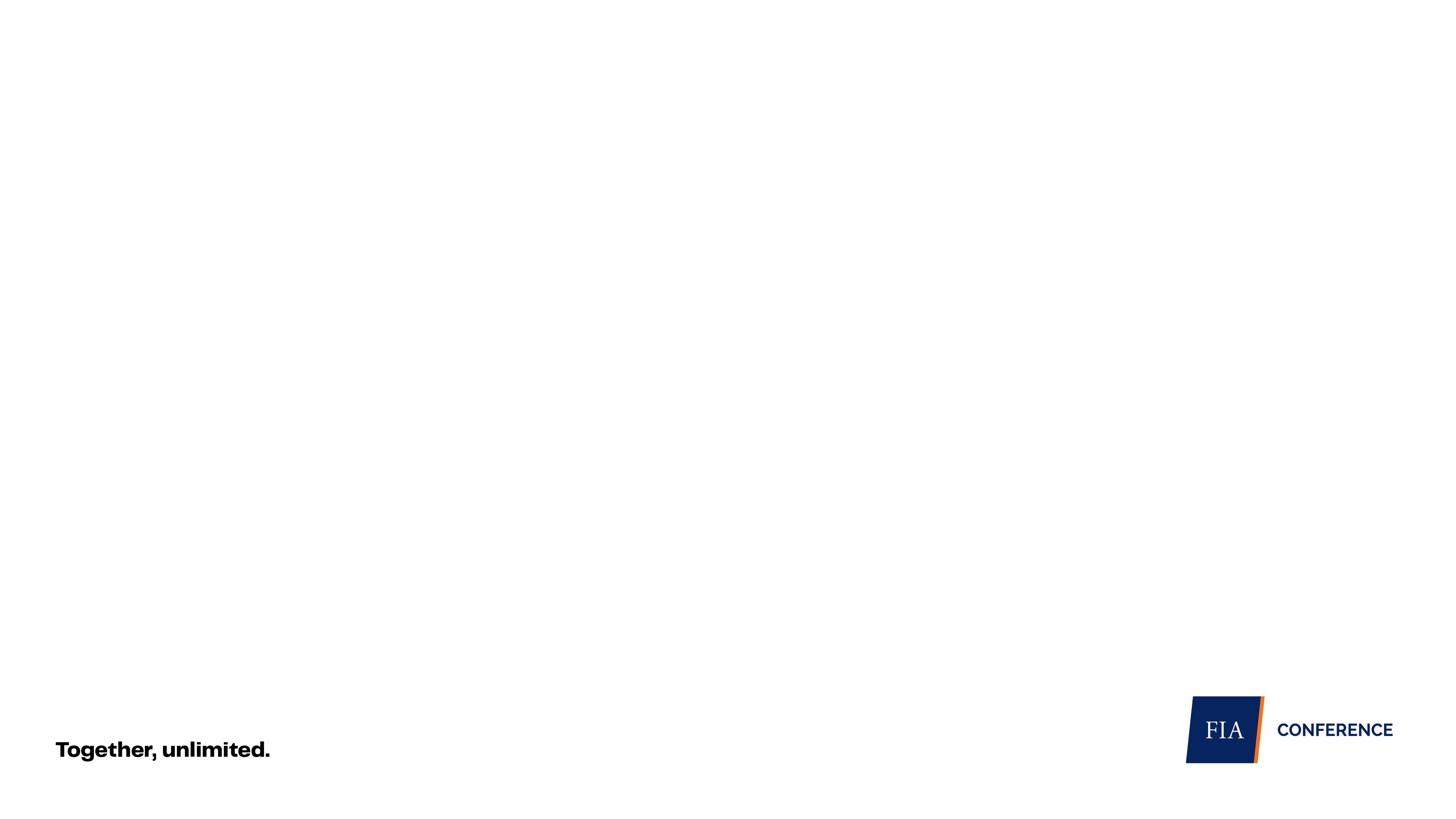 TITLE GOES HERE 

OLUPTA VOLUPTA
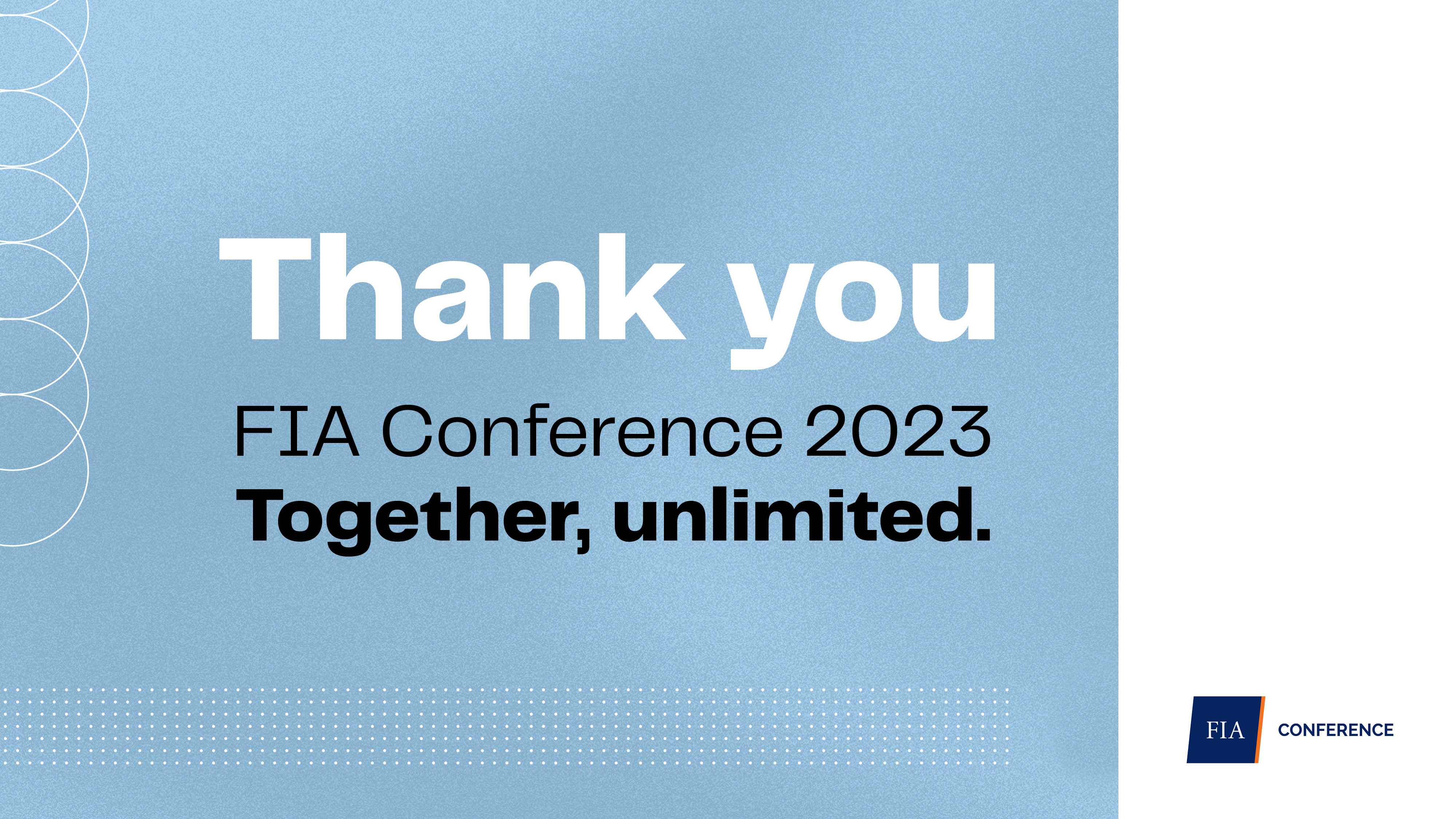 TRACK SPONSOR
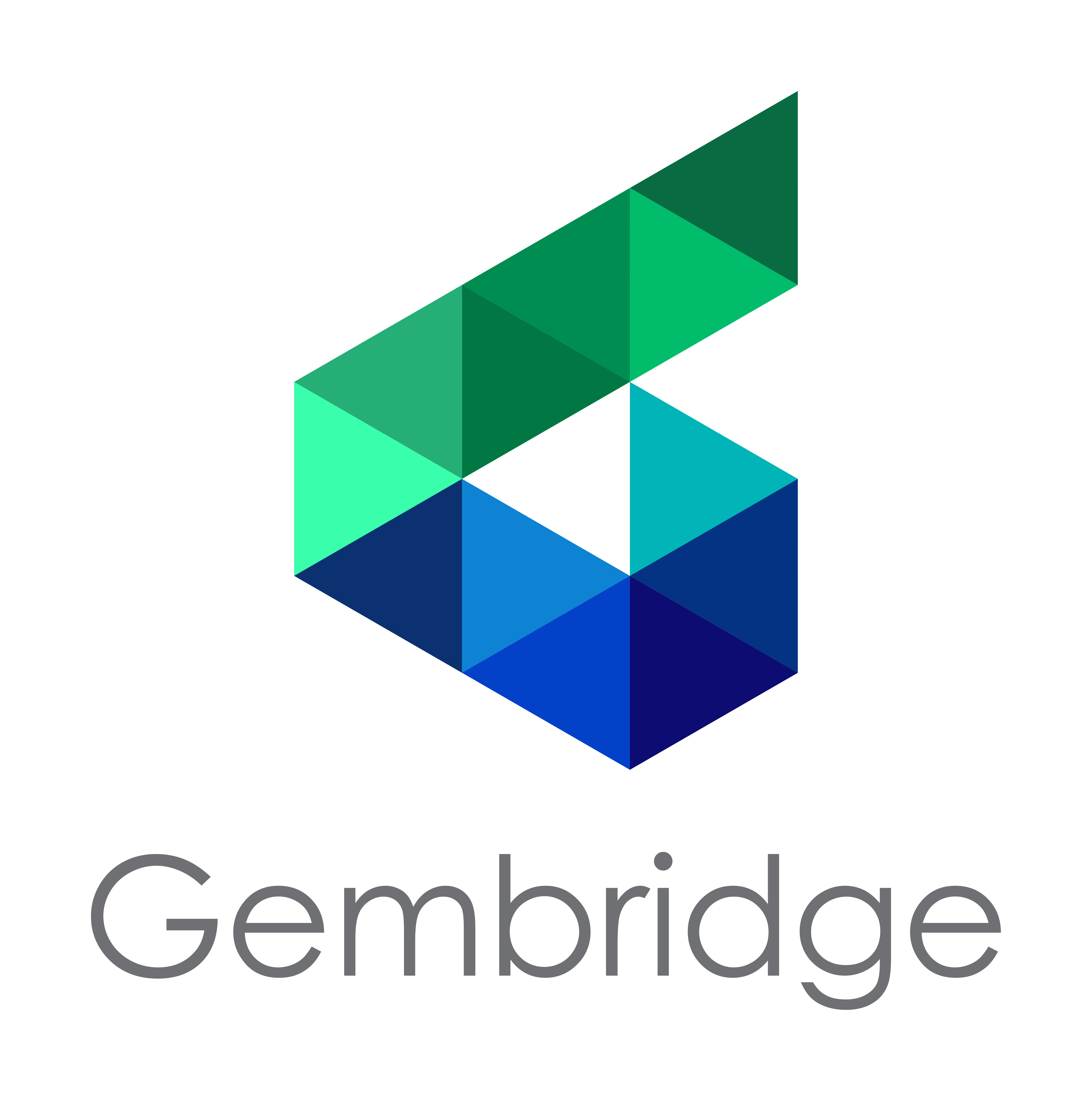